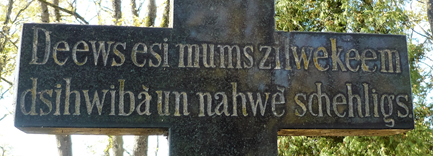 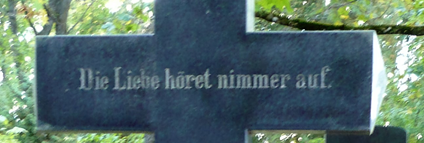 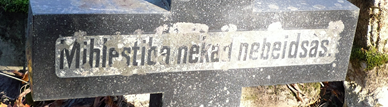 Entwicklung der lettischen Schriftsprache 
			von der deutschen Schriftsprache
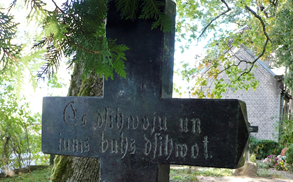 Unterrichtstunde auf dem Friedhof Sniķerkalns in Auce
				am 19. Oktober 2016
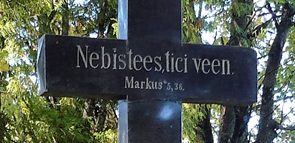 Ingrīda Kramiņa
Nr. ik15147
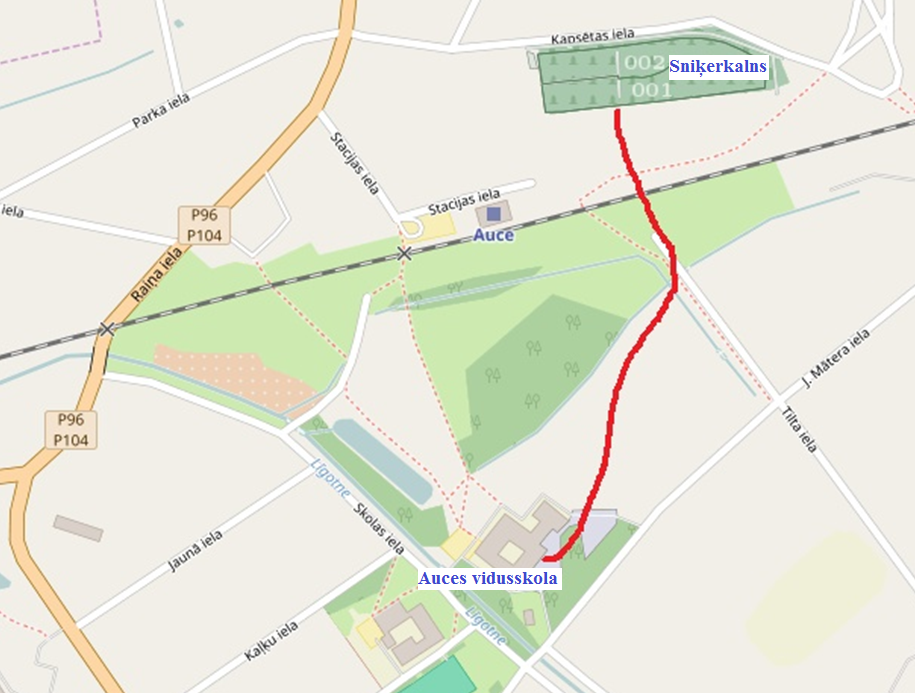 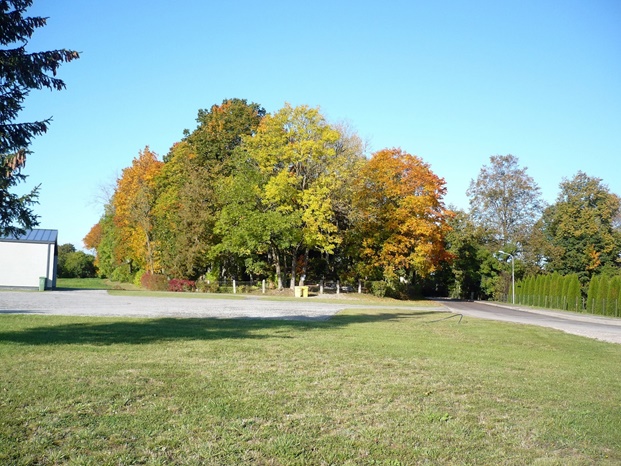 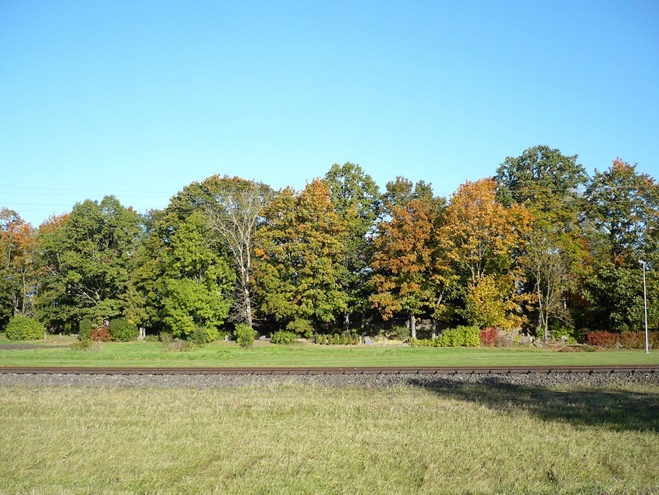 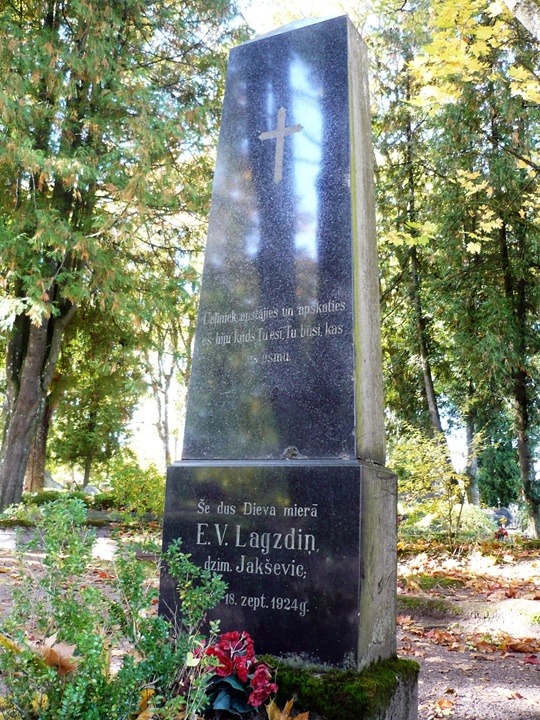 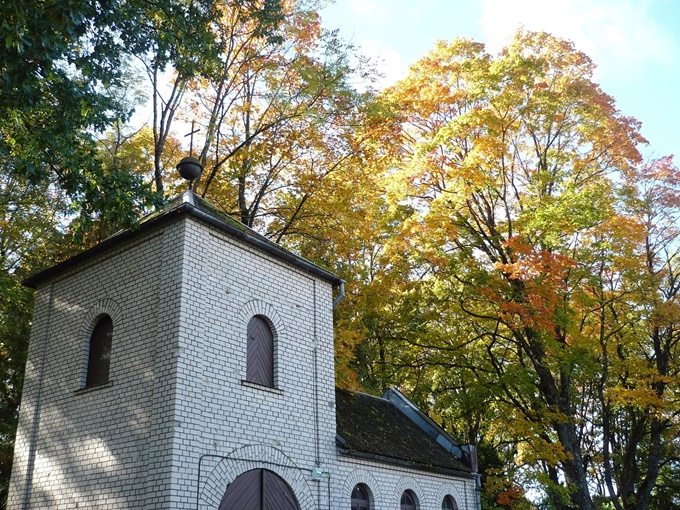 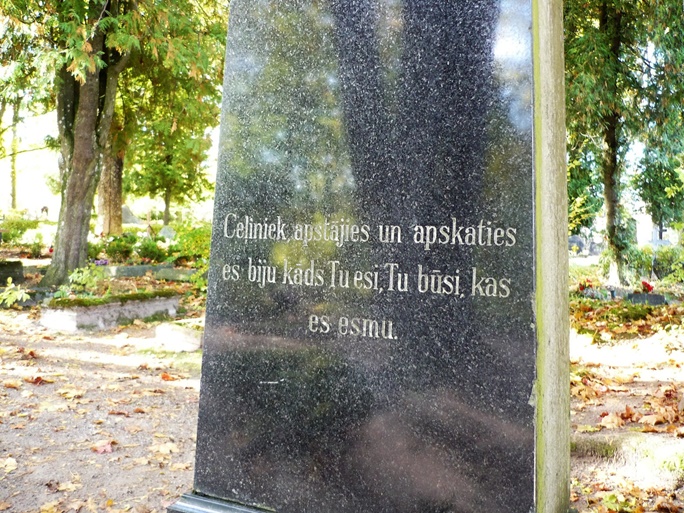 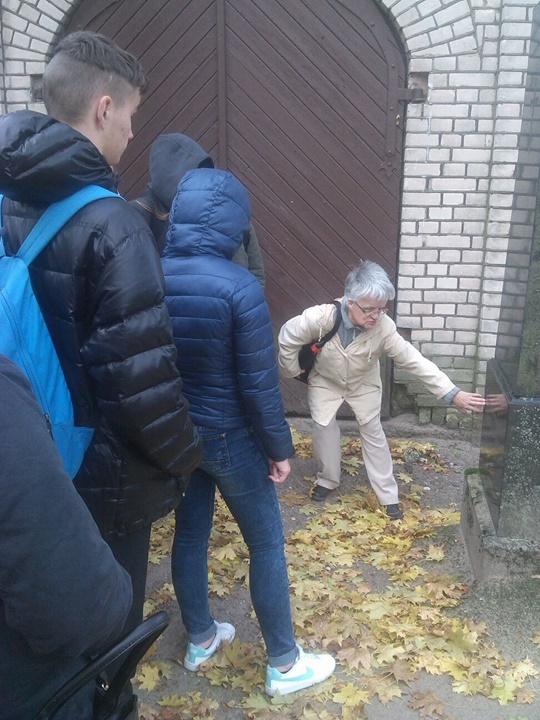 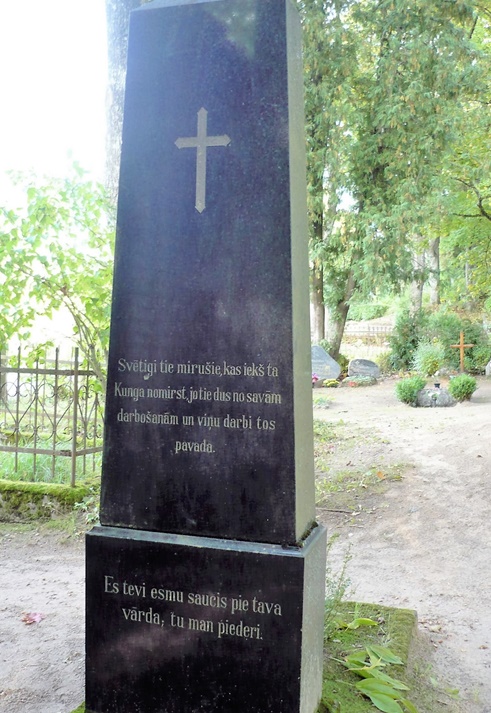 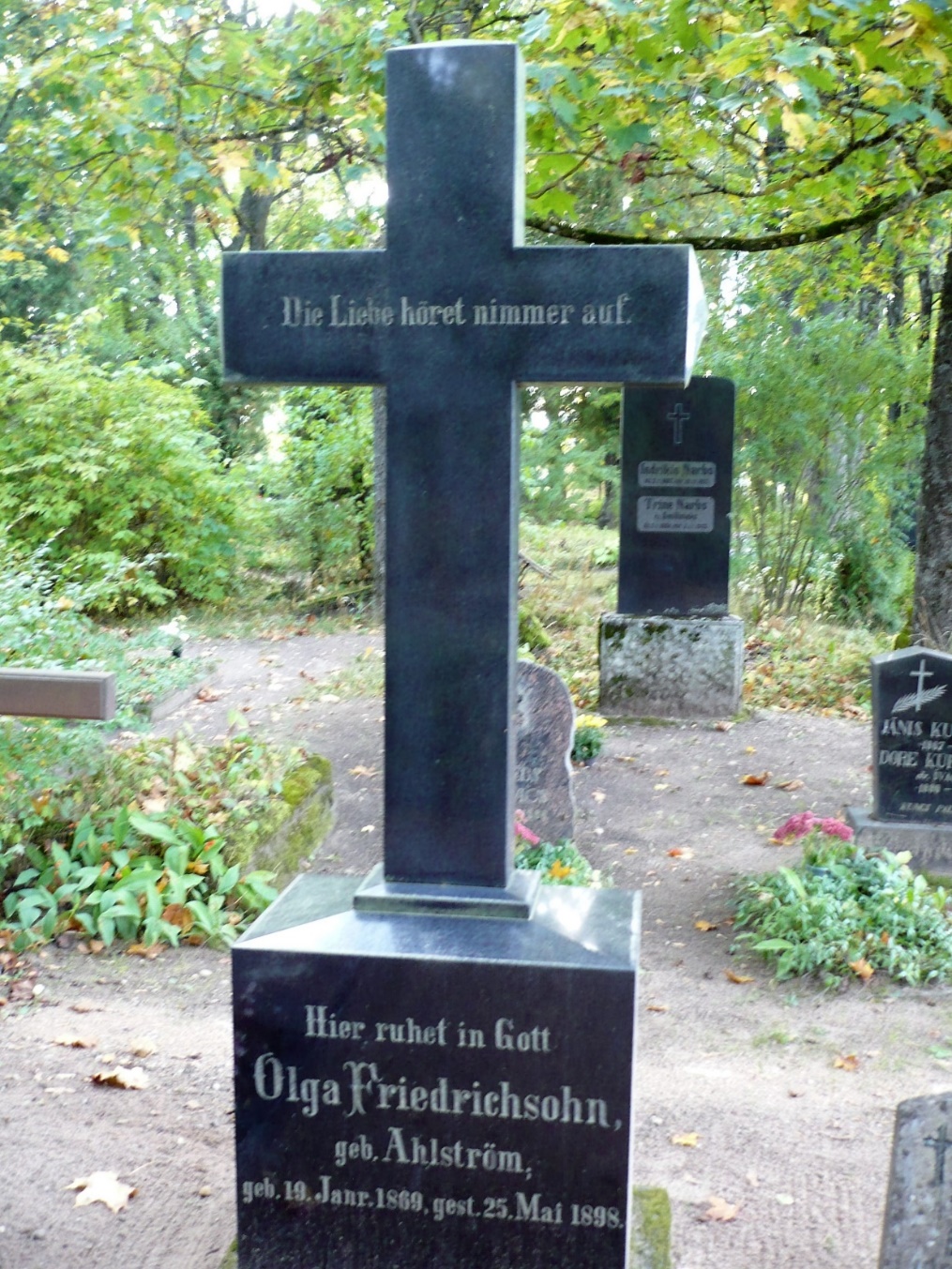 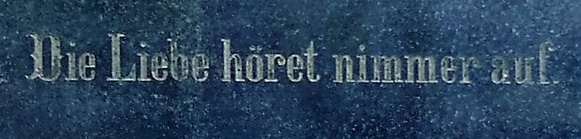 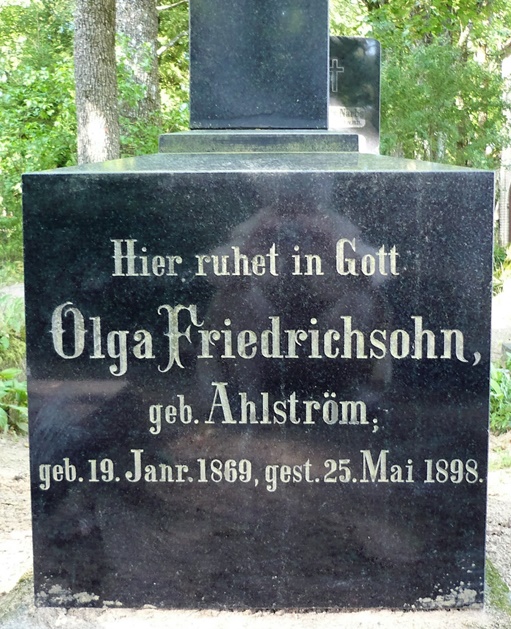 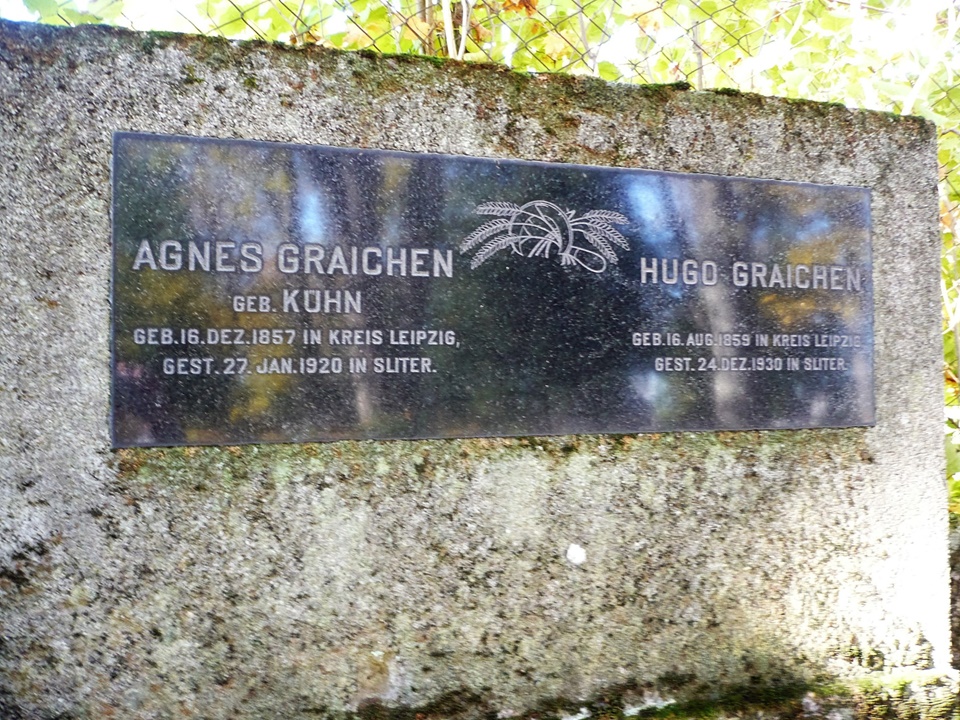 https://de.wikipedia.org/wiki/Graichen
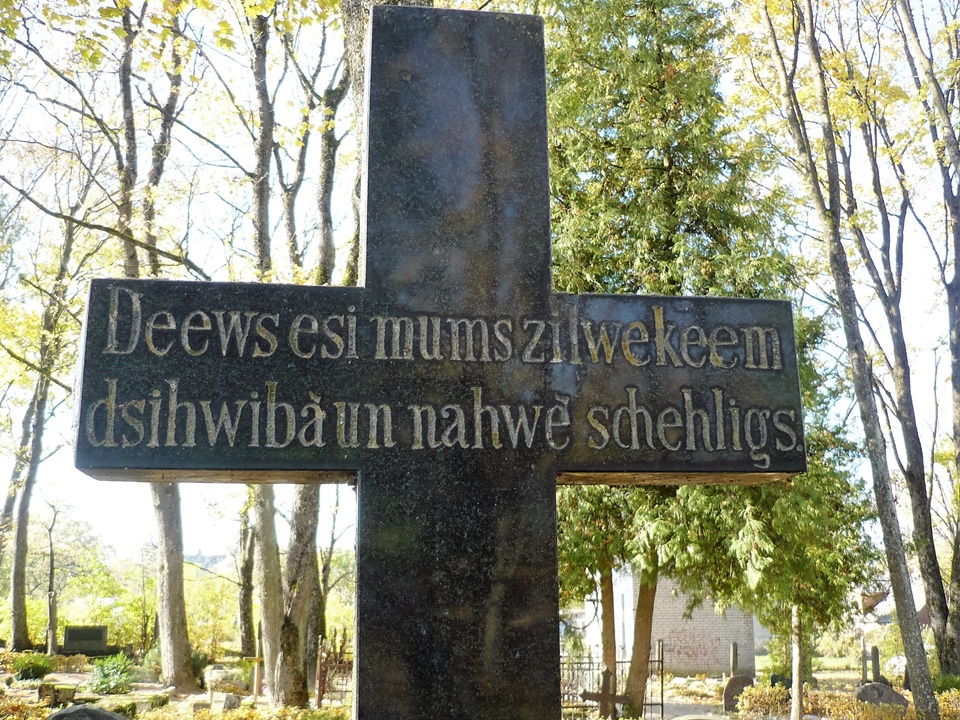 Deews – Dievs		ee – ie		w – v 
zilwekeem – cilvēkiem		z -c
dsihwibā – dzīvībā		ds - dz
nahwē – nāvē				ah - ā
schehligs – žēlīgs		sch (š) – ž		eh – ē
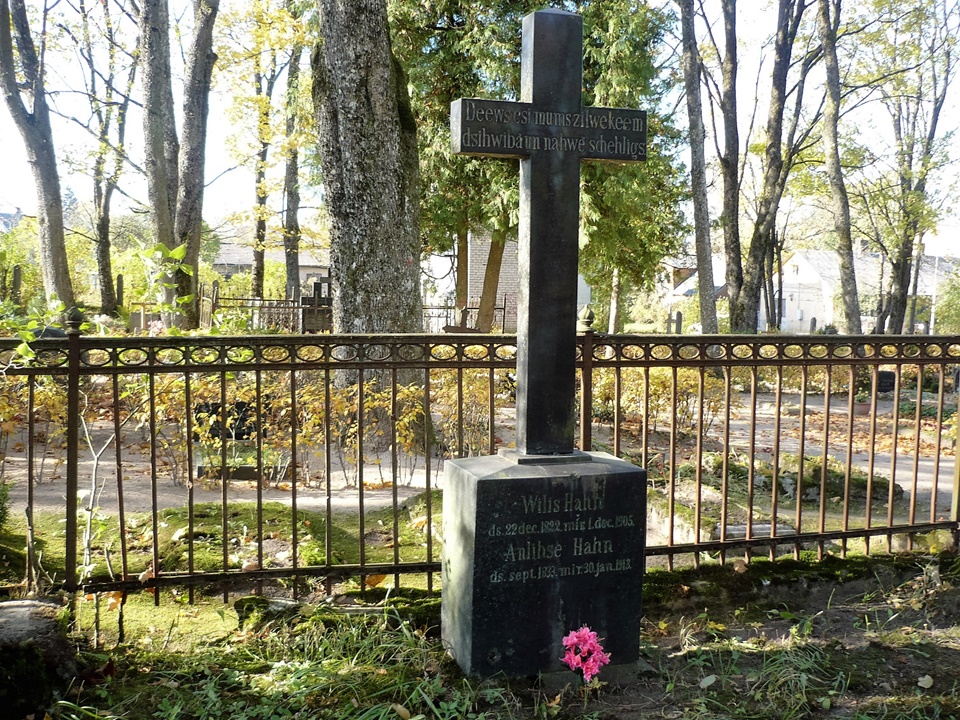 Wilhelm – Wilis – Vilis

Wilis Hahn – Vilis Hāns

Anlihse Hahn – Anlīze Hāna
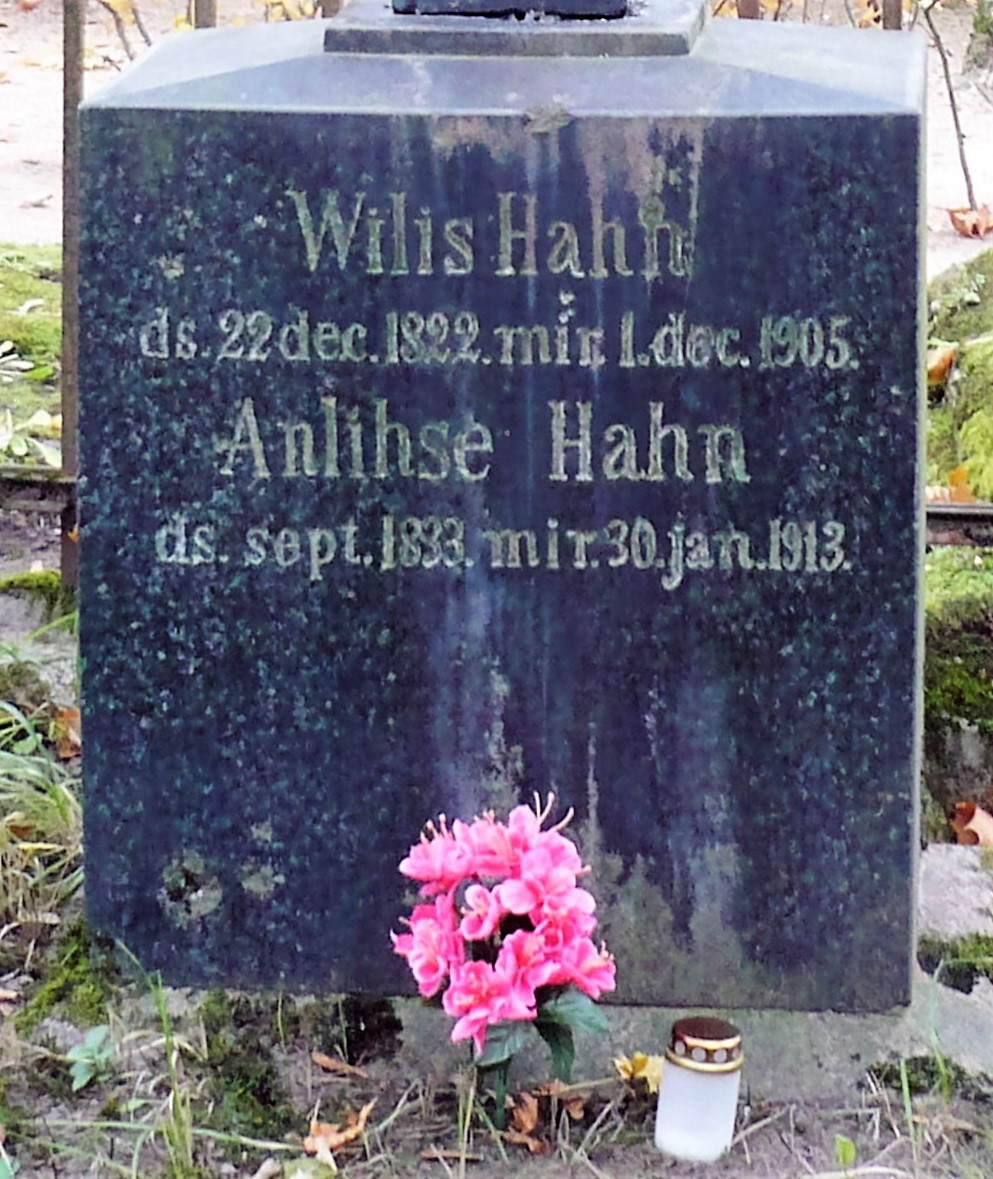 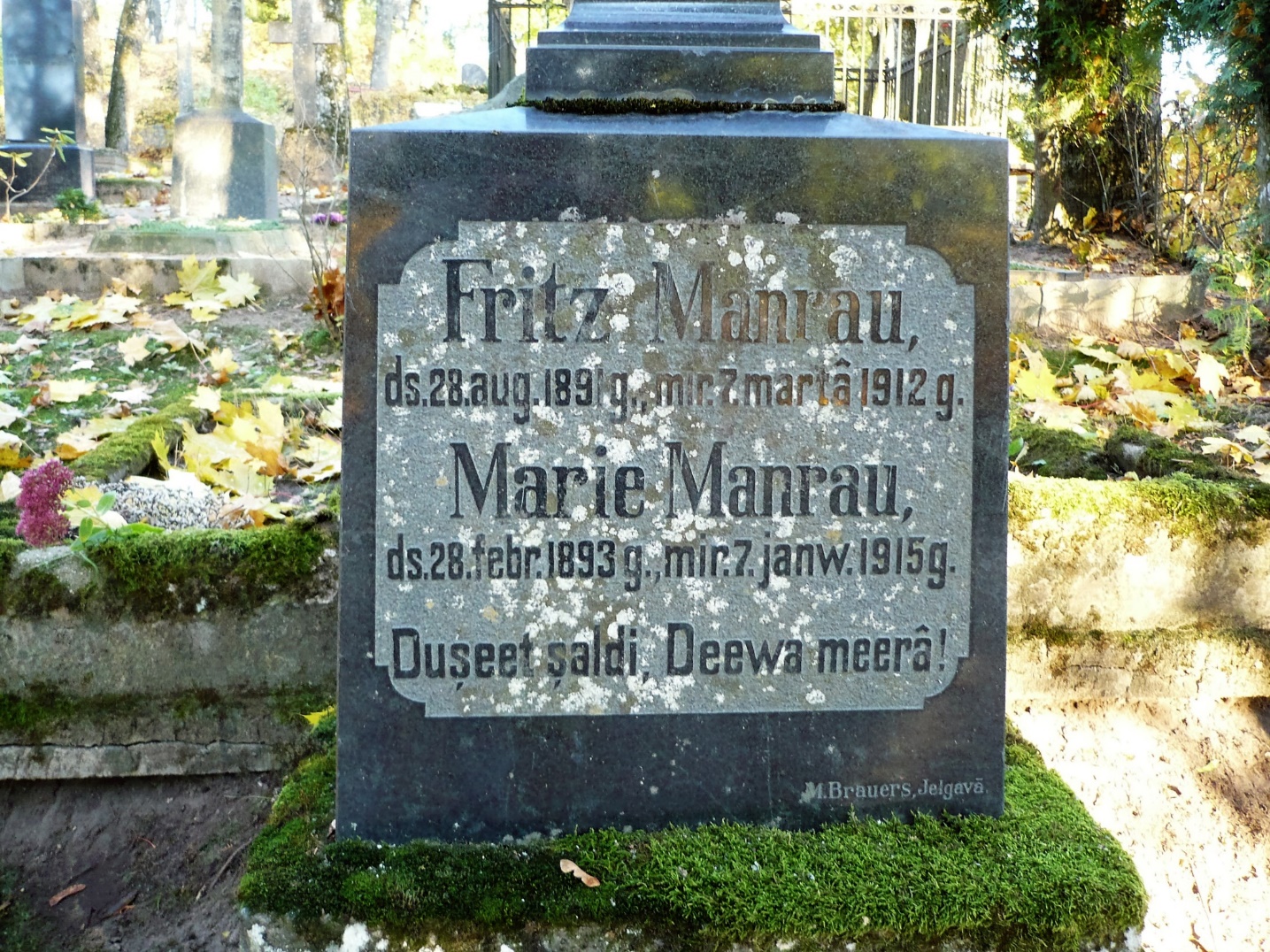 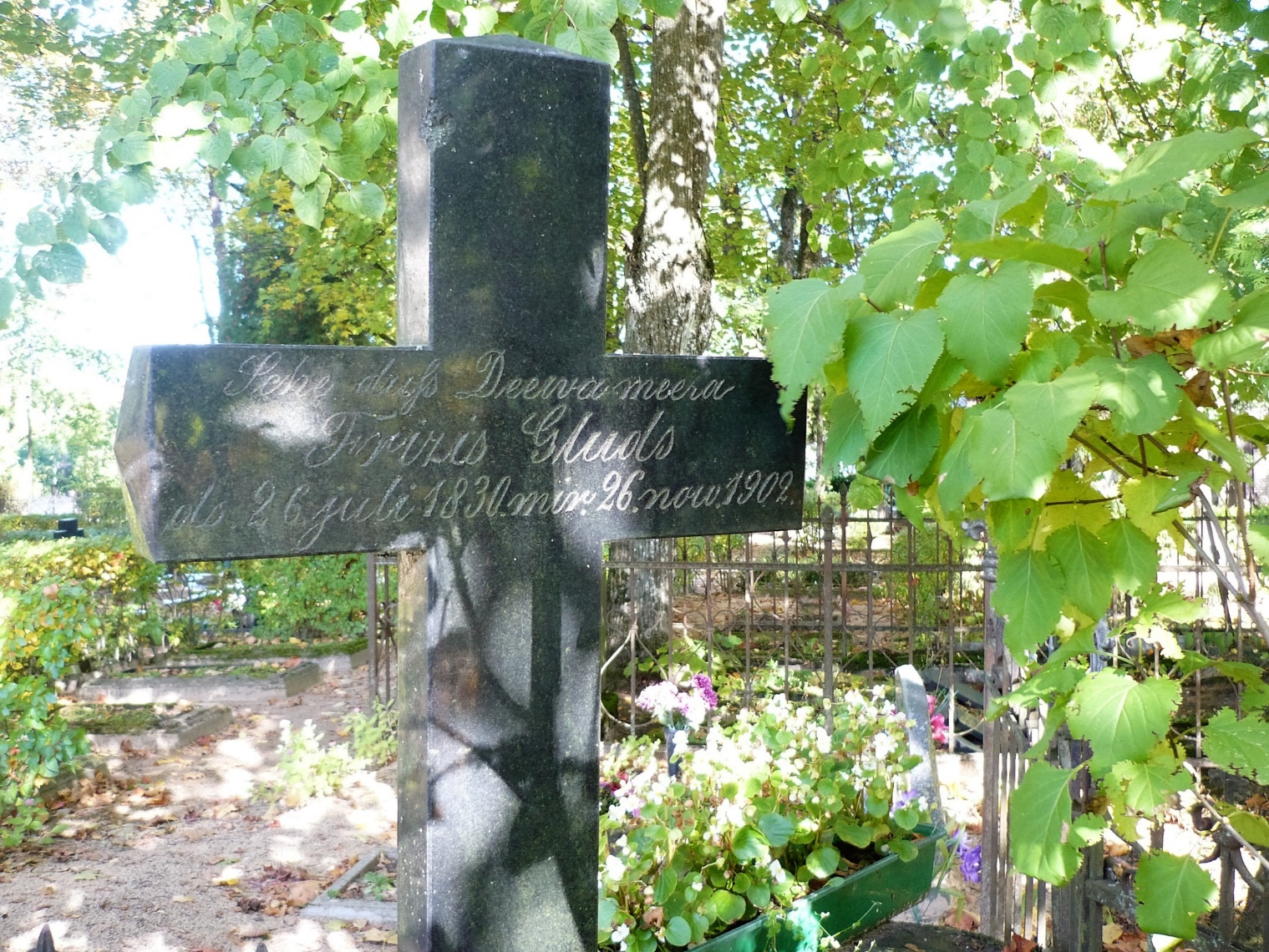 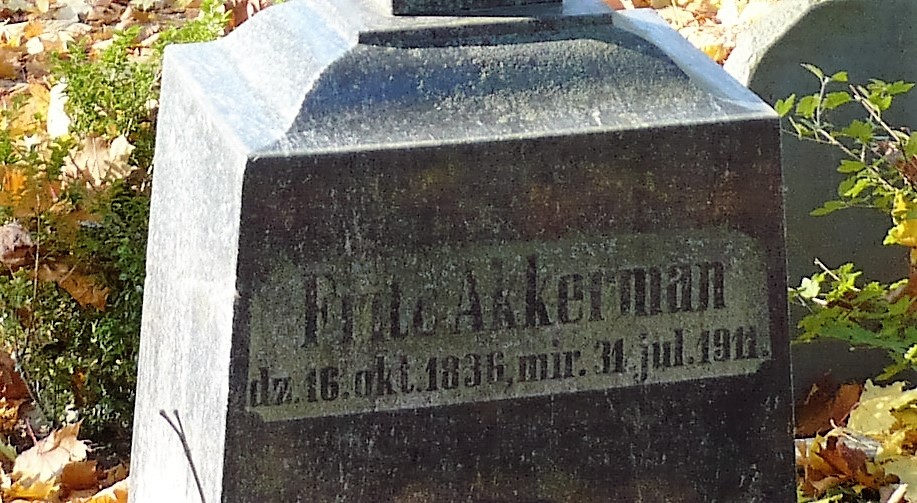 Fritz – Frizis – Fritc – Fricis

Sche – Še
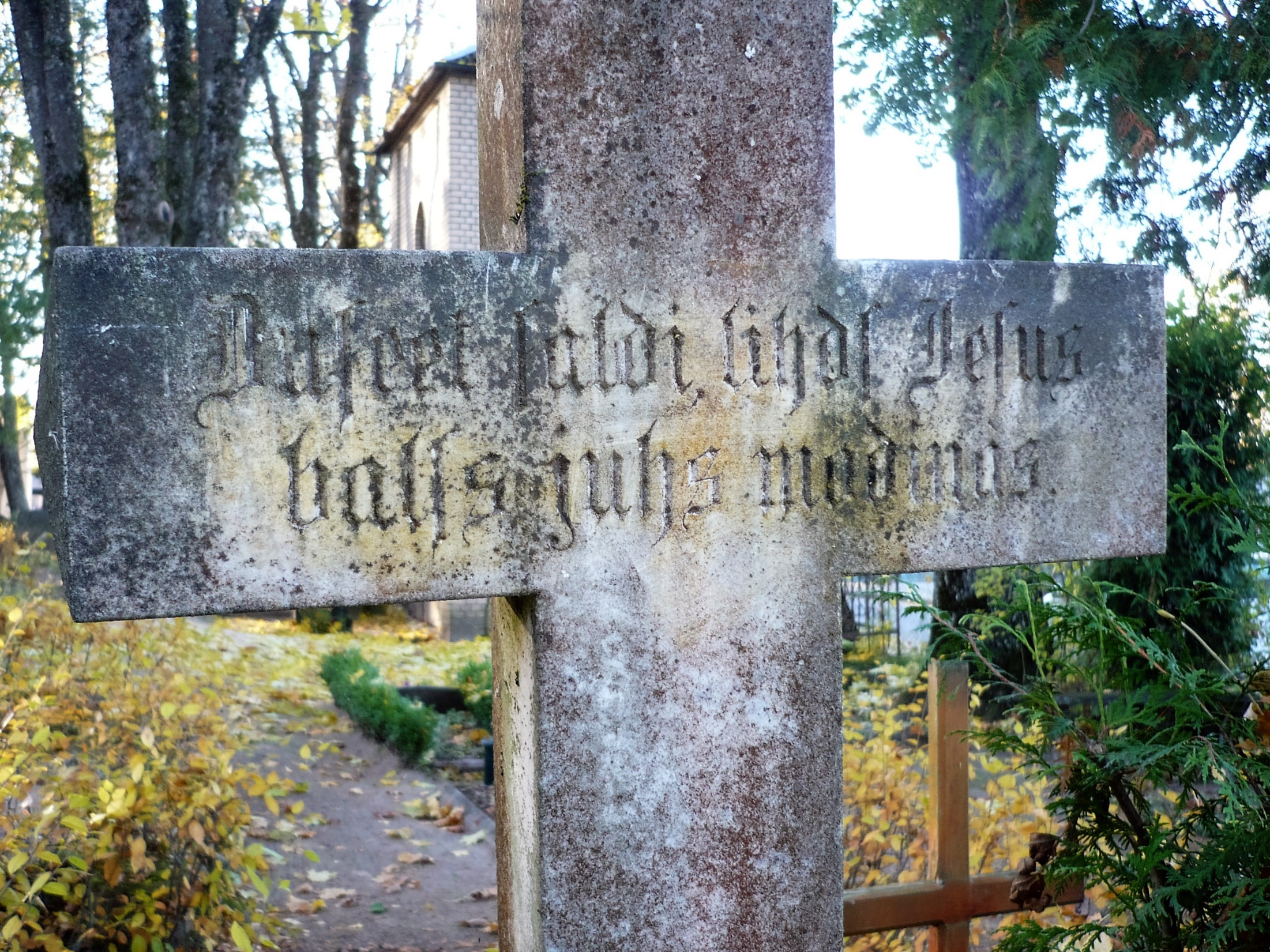 ee – ie

lihds – līdz

Iesus – Jēzus

juhs - jūs
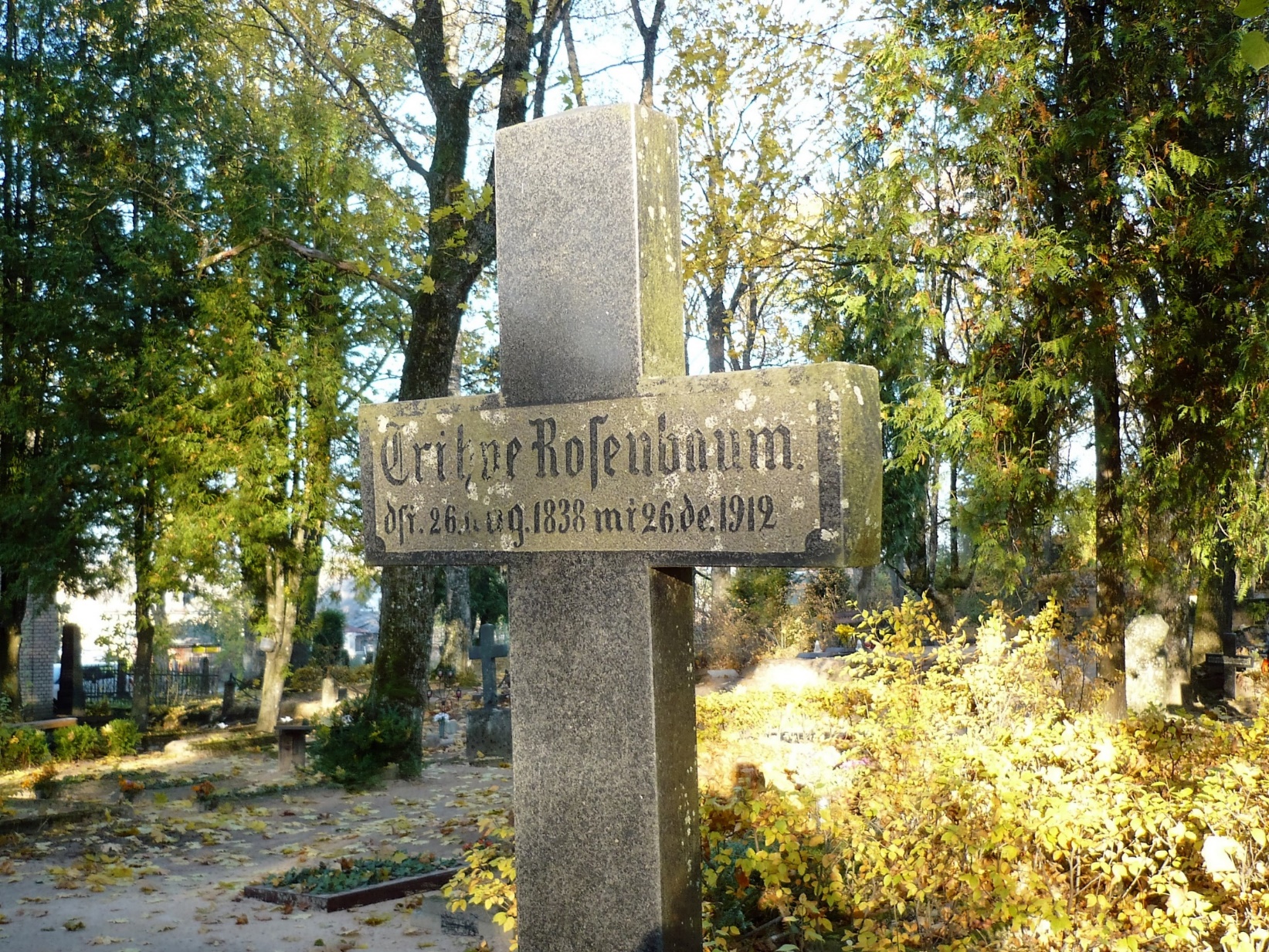 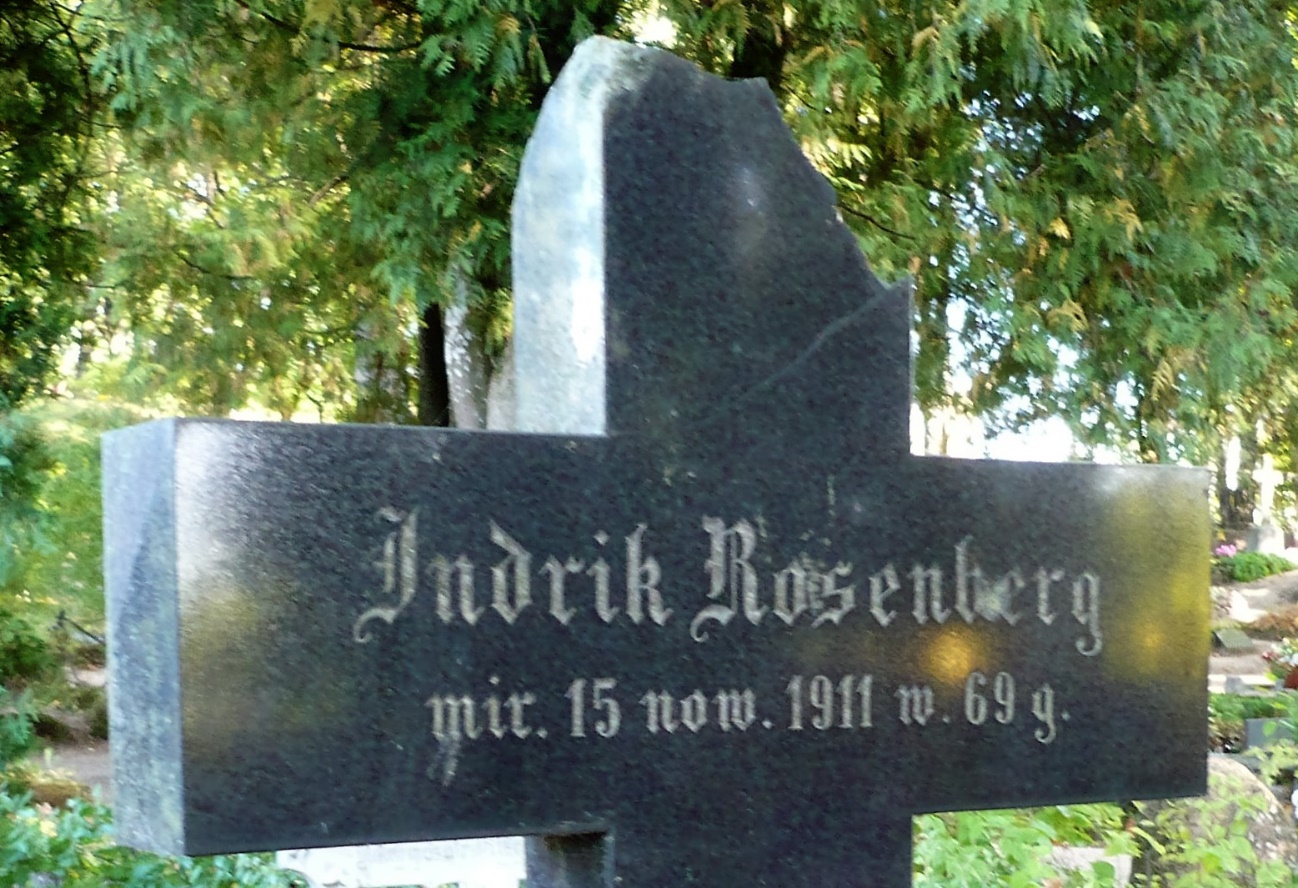 Trihne – Trīne

Rosenbaum –Rozenbauma

Rosenfeld
Rosental
Rosenberg
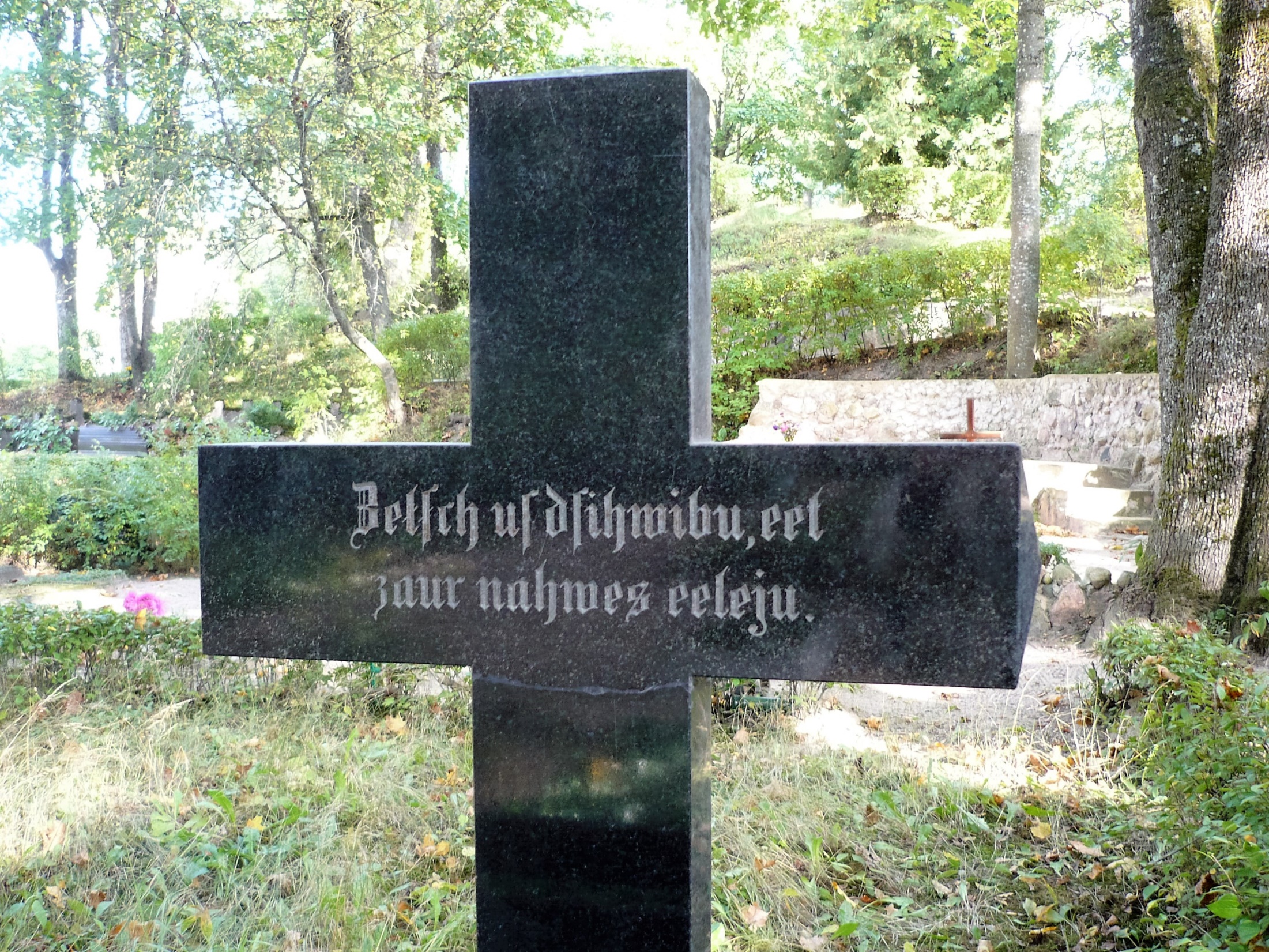 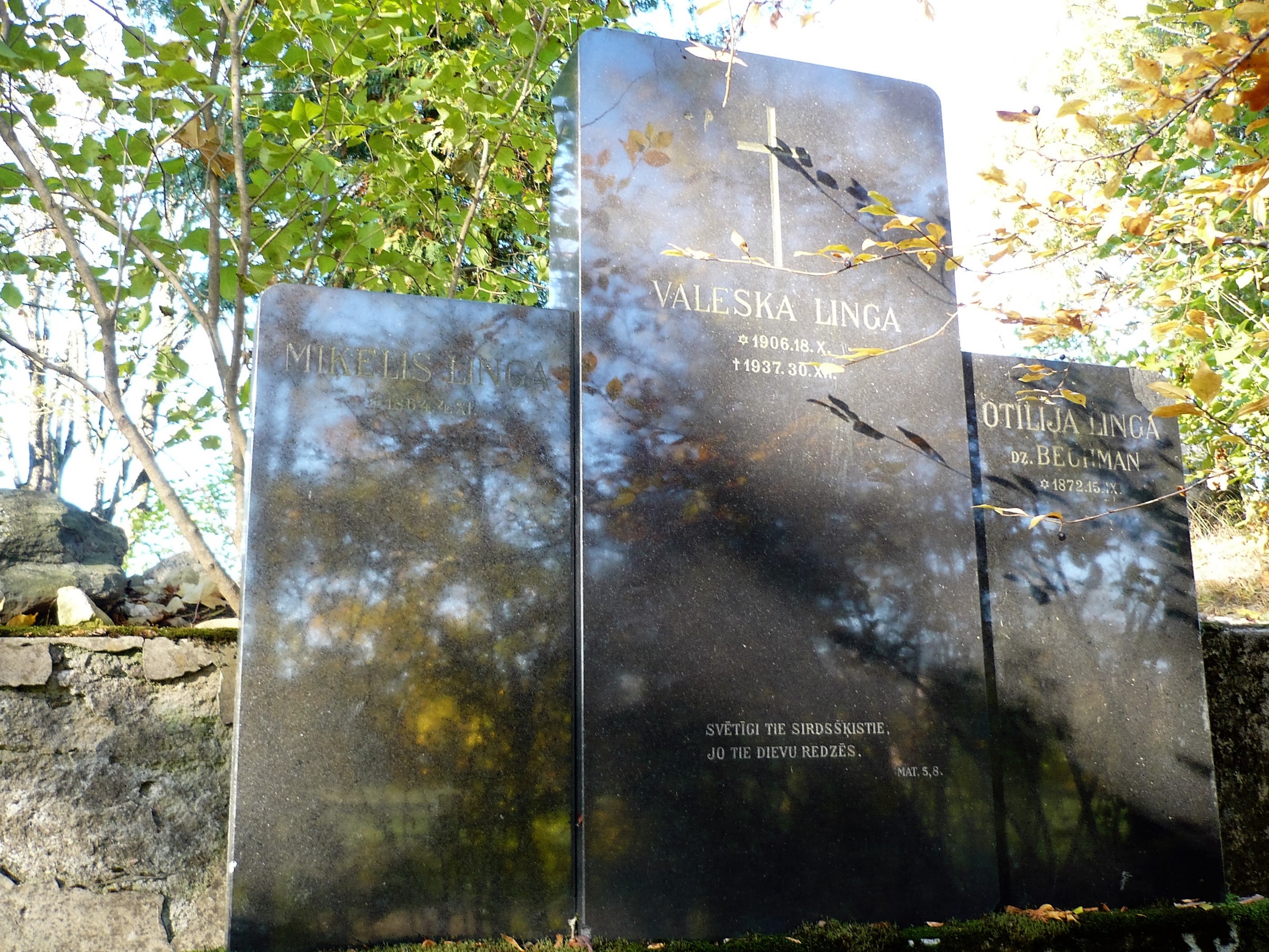 Selig sind die reines hertzen sind / Denn sie werden Gott schawen.
(Lutherbibel 1545)

Selig sind, die reines Herzens sind; denn sie werden Gott schauen.
(Lutherbibel 1912)

Selig, die ein reines Herz haben; denn sie werden Gott schauen. 
(kath. Einheitsübersetzung 1980)

Svētīgi sirdsšķīstie, jo tie Dievu redzēs.
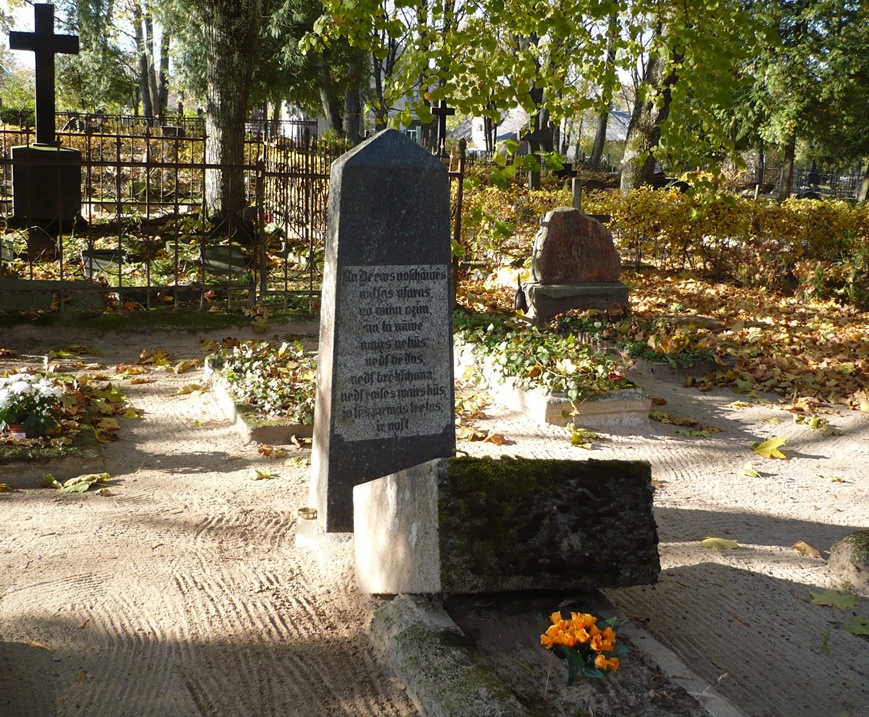 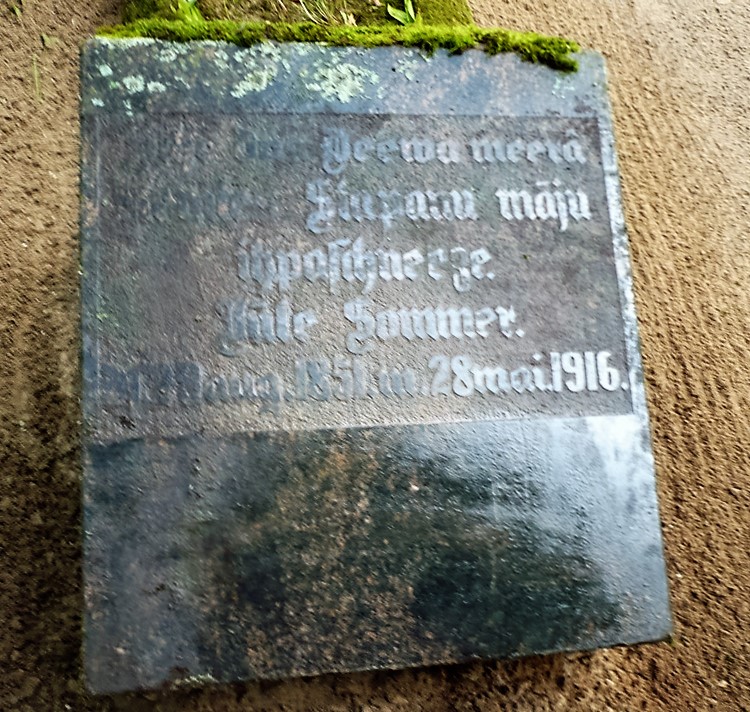 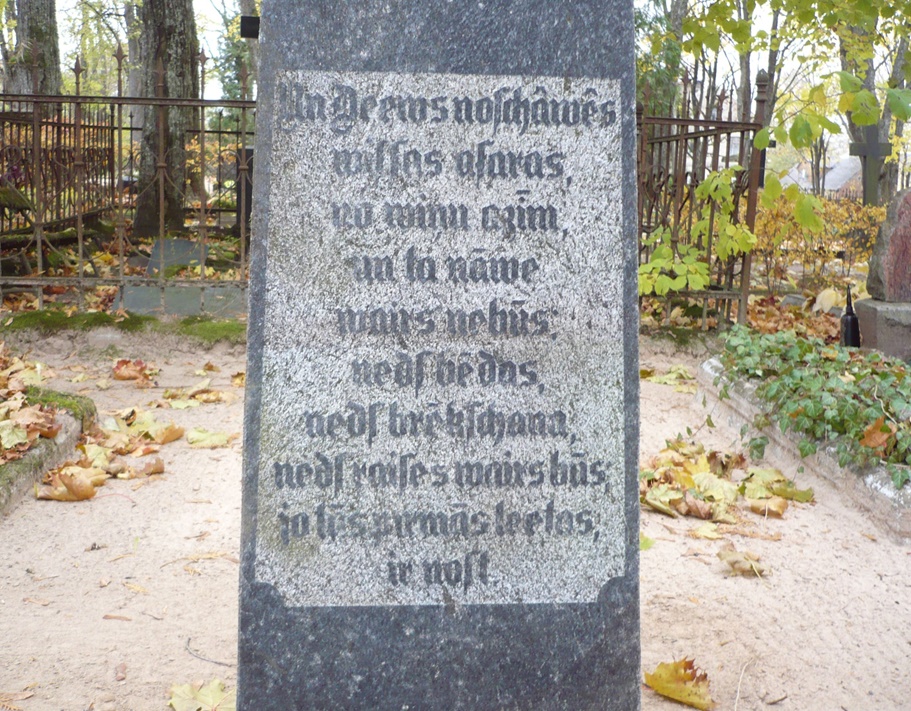 und Gott wird abwischen alle Tränen von ihren Augen, und der Tod wird nicht mehr sein, noch Leid noch Geschrei noch Schmerz wird mehr sein; denn das Erste ist vergangen.
(Lutherbibel 1912, Offb.21:4)

Er wird alle Tränen von ihren Augen abwischen: Der Tod wird nicht mehr sein, keine Trauer, keine Klage, keine Mühsal. Denn was früher war, ist vergangen.
(kath. Einheitsübersetzung 1980)

Viņš nožāvēs visas asaras no viņu acīm, nāves vairs nebūs, nedz bēdu, nedz vaidu, nedz sāpju vairs nebūs, jo, kas bija, ir pagājis.
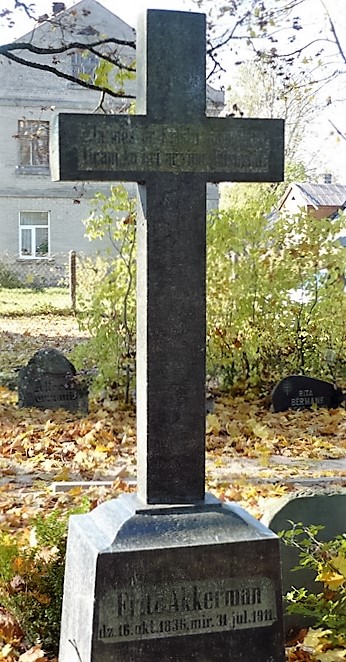 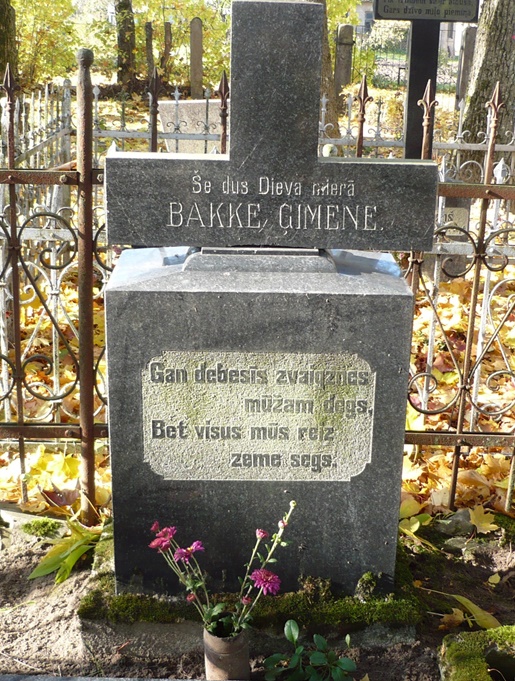 Backe – Bakke – Bake (Baķe?)


Ackermann – Akkerman – Akermanis
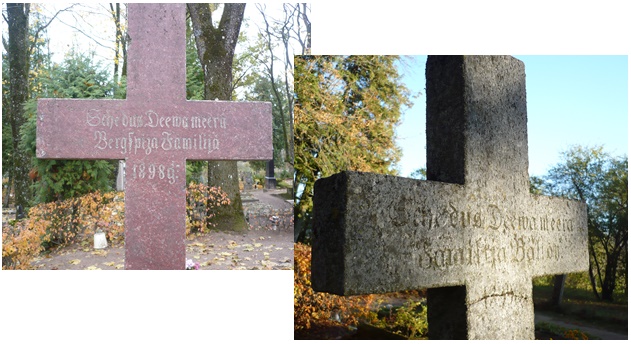 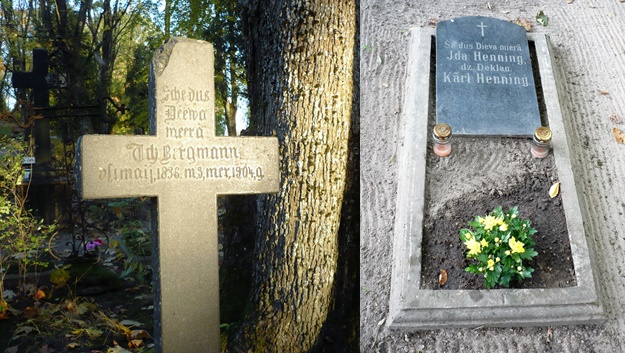 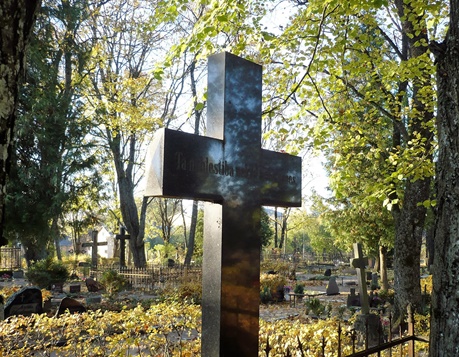 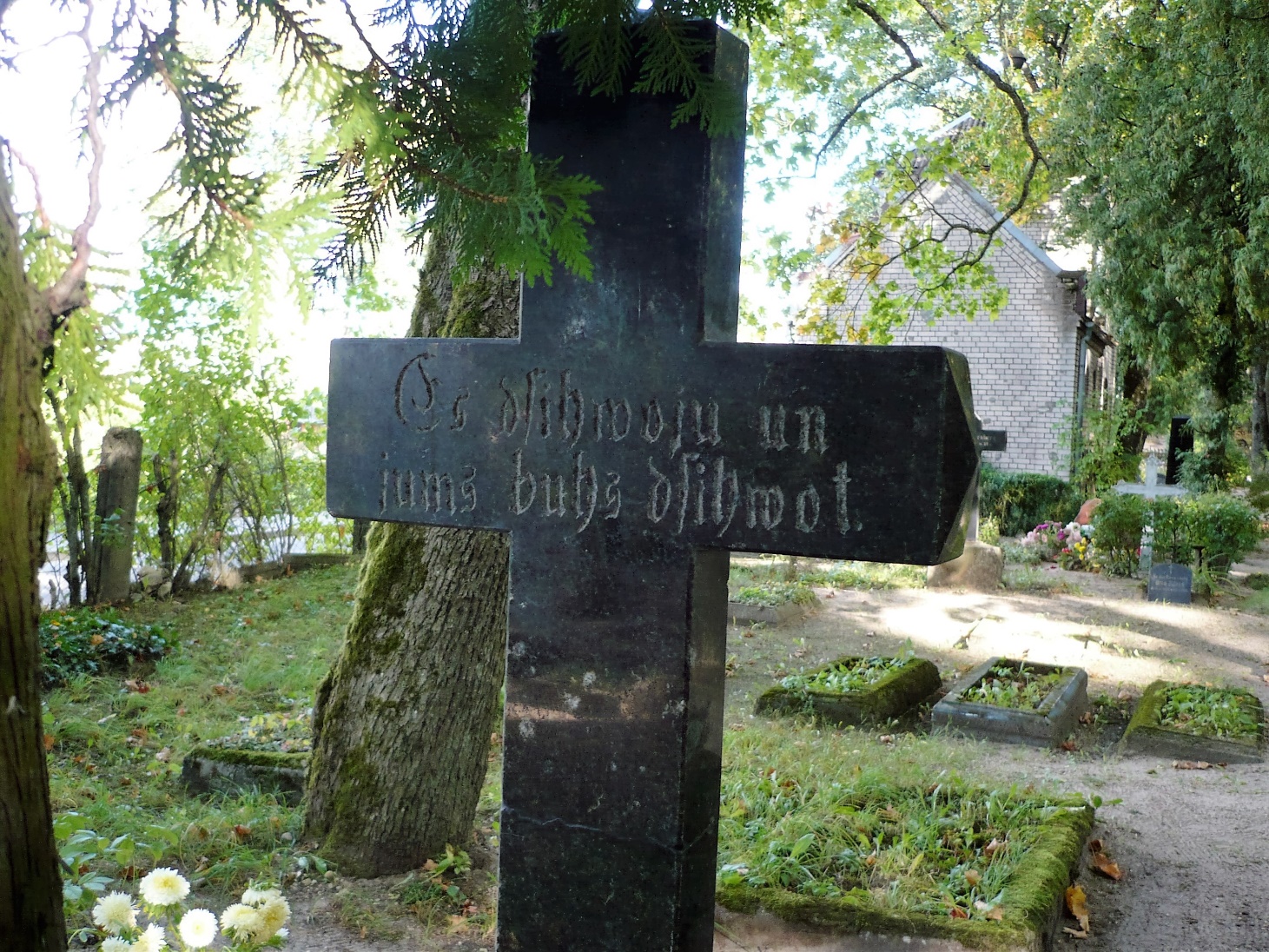 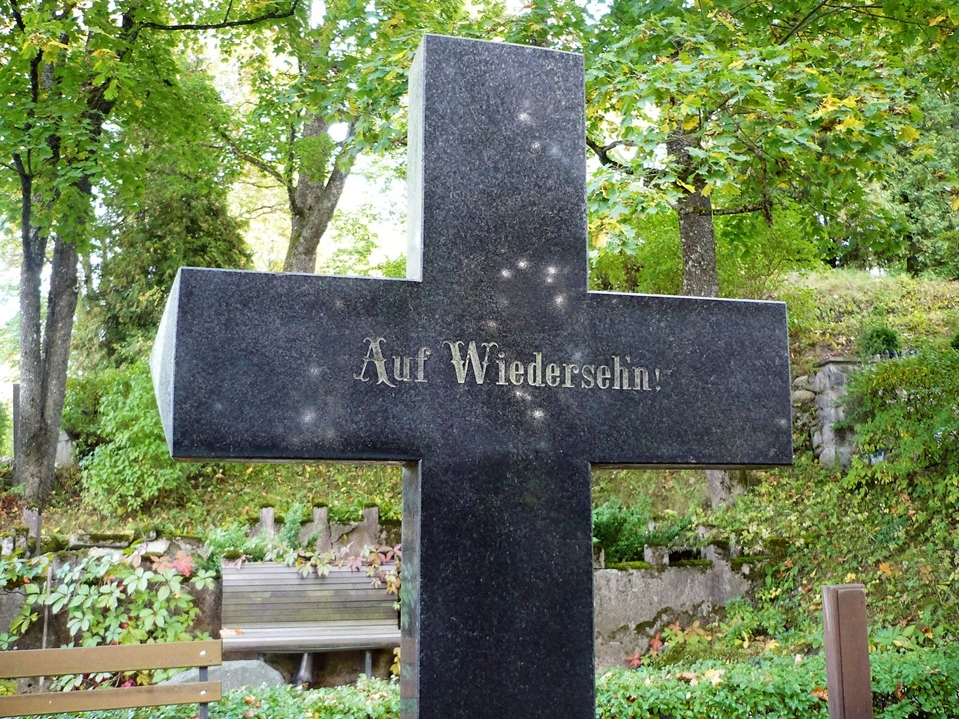 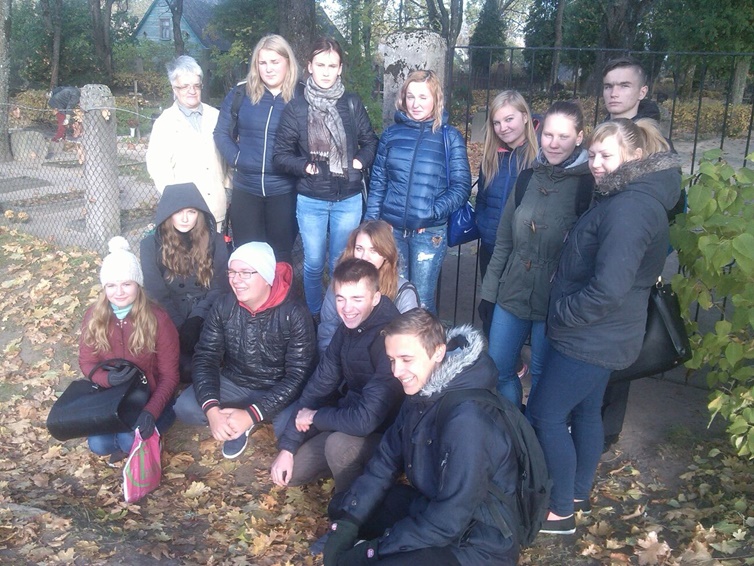 Vielen Dank für Ihre Aufmerksamkeit!